Safety Committee & Representative Training
COVID-19
You should be able to hear music playing, if not please adjust your speakers or call our office for assistance at 1-866-754-8839. We will be starting promptly at 1pm EST.
Introductions
Stephanie Matthys
Nancy Dunk

Dunk & Associates
20 Years in business
OHS & HR Specialists
COVID-19 Resources 
Public Health & Canada.ca 
OHSA and Regulations across Canada
Overview
What is COVID- 19? How does it spread? 
Role of Safety Committee/Representative
Consultation and Participation
Notification of Cases
Inspections
Investigations
Meetings
Work Refusal
Resources
Call to Action
What is COVID-19How Does it Spread?
We are fighting an unseen enemy. The latest from Public Health
COVID-19
About coronaviruses
Coronaviruses are a large family of viruses. Some cause illness in people and others cause illness in animals. Human coronaviruses are common and are typically associated with mild illnesses, similar to the common cold.
COVID-19 is a new disease that has not been previously identified in humans. Rarely, animal coronaviruses can infect people, and more rarely, these can then spread from person to person through close contact.
There have been 2 other specific coronaviruses that have spread from animals to humans and which have caused severe illness in humans. These are the:
Severe acute respiratory syndrome coronavirus (SARS CoV)
Middle East respiratory syndrome coronavirus (MERS CoV)
Spreading at Work
How coronaviruses spread
Human coronaviruses cause infections of the nose, throat and lungs. They are most commonly spread from an infected person through:
Respiratory droplets generated when you cough or sneeze.
Close, prolonged personal contact, such as touching or shaking hands.
Touching something with the virus on it, then touching your mouth, nose or eyes before washing your hands.
Current evidence suggests person-to-person spread is efficient when there is close contact.
Source: Canada.ca
Control The Spread at Work: Tips
Stay home when you are not at work
Before and after work, avoid all non-essential trips within your community
Groceries, pharmacy and medical treatments are essential trips 
Do not gather in groups at work
Physical distance as able. Ideally, 2 meters of distance in all areas of the workplace. Create walkways and standing areas that are marked off. Modify delivery services.
Have a sanitization program for the entire workplace and a more frequent cleaning regiment for frequent touch points (handles, shared objects etc.)
Frequently wash hands with soap and water (for 20 seconds) and set-up hand sanitizer stations with alcohol-based sanitizers. 
Practice respiratory etiquette (cough/sneeze into your elbow), provide tissues, lined waste containers and empty regularly, etc.
Remove or limit use of sharable items like coffee pots, close water fountains, fridges, microwaves. Limit number of users in lunchrooms and washrooms, have employees clean before/after they use the facilities.
More ideas need to be discussed in your workplace
What Do You Need to Know
Any person in your workplace, or entering your workplace, creates a risk of exposure to COVID-19
Do they have symptoms?
Do they have a fever above 38 degrees
Are they COVID-19 positive or been exposed to someone who is?
Have they traveled in the last ????- months/weeks???
If you have an employee in a high-risk group what does that mean?
What about an employee who cohabitates with a health care worker?
What about the employee who is just afraid?
Impacts
Fear
Financial
Family
Health
Community
Long term isolation
Poor Sources – Facebook News
Overload of Information
Role of Safety Committee & Representative
Your Safety Committee/Representative is Important in this Fight!
IRS
Internal Responsibility System is the underlying philosophy of the occupational health and safety legislation in all Canadian jurisdictions
IRS is not legislated specifically, but the system for responsibility is:
general provisions are provided
gives Employers “freedom” for what is most applicable in their workplace
The safety committee is a forum where employers and employees collaborated on creating and maintaining a safe workplace, one aspect of the IRS
Safety Committee Common DutiesCCOHS
Attend all committee meetings. 
Promote the health and safety policy and program.
Assist the employer in resolving worker health and safety complaints.
Provide feedback on workers' suggestions, concerns, reports. 
Promote and monitor compliance with health and safety regulations. 
Attempt to raise health and safety standards above legal requirements. 
Accompany a worker during the resolution of work refusals.
Assist in the education and training of new workers. 
Participate or make recommendations about the identification and control of workplace hazards. 
Participate in assessments or make recommendations towards the development of control programs for hazardous substances.
Safety Committee Common DutiesCCOHS
Participate in incident investigations, where required or appropriate.
Study safety programs of other companies to enhance own program. 
Conduct health and safety education programs. 
Make health and safety recommendations. 
Carry out workplace inspections.
Make recommendations about personal protective equipment. 
Make recommendations regarding monitoring the effectiveness of the health and safety program. 
Assist in the development of organizational health and safety rules.
Assist in the development of safe work procedures. 
Initiate other activities as indicated by incident experience. 
FYI for small workplaces Safety Representatives have the same duties minus attending meetings, however they will still be required to meet with the employer, management etc. as necessary.
Consultation and Participation
Not Just a Right
Consultation
Employers are, in most provinces, legislated to consult with the Safety Committee on certain policies and programs, such as Workplace Violence and Harassment and Surveillance. 
Your program to control the spread of COVID-19 in your workplace is a great opportunity to work on the efforts of collaboration and engage the Safety Committee.  
In fact, this collaboration needs to go beyond the committee and include all workplace parties. We all need to and should have input into our safety at the workplace (aka the Internal Responsibility System).
Tips for Consultation Efforts
Perfection is not required
Document the efforts
Ensure representation from every department and level of the organization is involved 
Set your objective, so everyone is consulting on the same goal:
To minimize the spread of COVID-19 in our workplace
Safety Committee members are not the decision makers 
The law requires the Employer to take all reasonable precaution in the circumstances
Participation
Worker participation is one of every worker’s 3 rights, but do you know what that means and how a worker participates?
Being part of the committee or a rep
Knowledge of hazards to which they are exposed
Involved in the safety program 
Training, evaluations
Consultations
Get creative for participation!
Meet your Committee Members
Complete walk arounds with employees
Bring back the suggestion box!
Recommendations
The primary role of your Committee is to provide recommendations. 
Recommendations based on their inspections, investigations, review of claims, incidents, processes and controls
Provide their recommendations in writing
Depending upon the province, the Employer has a specified number of days to respond in writing, Ontario is 21 days
If the recommendation has a higher level of risk the more urgent the need for a response.  This may mean the work refusal process, and not recommendations, should be utilized.
Notification of Cases
Privacy and Respect
COVID-19 Cases
You should assume there is exposure in your workplace and at some point, there will be known cases. 
Employers are obligated to notify the Safety Committee and where applicable, the Union. Why?
Legal requirement
Known hazard
High level of risk
In most jurisdictions there are requirements on what is to be reported and how. 
The Safety Committee must maintain confidentiality and a good practice is to have committee members sign a confidentiality agreement.
COVID-19 Cases Identified
Recommendations
Ensure your local Public Health unit has been notified
Public Health is responsible for tracing the exposure origin, not you!
Usually they will make a determination if the exposure was work related
Take your direction from Public Health on what steps to take in your workplace: 
Who needs to self isolate
What controls failed
What new controls are needed – N95 masks vs facial coverings
What sanitization practices are needed after a positive case in the workplace:
pay attention to common areas, lunchroom equipment, washrooms, smoke areas
shared tools, carts, equipment etc.
Inspections
COVID-19 = More Inspections
Inspections
Every province and territory in Canada requires workplace inspections. The frequency is dependent upon legislation (OHSA/CLC) and employer requirements.  Most are monthly but in some provinces the requirement in quarterly. 
However, in high risk situations, more frequent inspections are a reasonable expectation of an employer and the committee/rep. 
COVID-19, in our opinion, presents such a situation.
COVID-19 Inspections
What is the Committee/Rep looking for:
Controls are in place
Controls are adequate
What are the controls
Physical distancing
PPE: Face coverings, gloves, gowns
Respiratory etiquette
Signs
Training
Marked walkways
Deliveries, suppliers 
Working offsite
Sanitization
Physical barriers 
Washroom cleaning
Eating areas cleaning 
Etc.
Do Your Controls Need Modification?
A lot of different factors play into the effectiveness of your controls. Think about the following and if your controls need modification: 
Based on weather
Time of day
New tasks, such as screening, security
Shift changes, coverage
Who is performing, person with asthma wearing a mask
Are you creating new hazards?
How have known hazards been impacted by COVID-19, such as maintenance, waste disposal?
Employee fatigue, stress levels
Harassment, violence – what needs to be addressed

Documentation, Documentation, Documentation
Now What?
Urgent identified risks must be immediately brought to the supervisor, management or ownership, as appropriate, for immediate actions.
At your next committee meeting you review all inspection findings, discuss and then make recommendations to the employer. 
You may find that more meetings are required during this pandemic to improve the effectiveness of the committee. 
Since H&S Representatives do not have legislated meetings, you may want to implement your own meeting schedule during this pandemic to help stay on top of your program.
Investigations
Safety Committee/Representative Role
Know Your Role
When does the Safety Committee/Rep investigate?
Fatality, critical/serious injury
Check the OHSA for your provincial/territorial requirements or CLC
Does COVID-19 qualify?
Serious health exposure
Private and confidential
Employer obligation, usually assigned at manager or supervisor level. 
Purpose of an investigation is to prevent a reoccurrence of the event by determining the 5-Ws and the How.
What Do You Do?
Did a supervisor perform an investigation? Your role is to then:
Review the investigation results
Look for potential ongoing exposure in the workplace
Review controls in place to protect that worker
Were controls adequate?
Was the worker in compliance with protection measures of the Employer?
Is the supervisor investigation adequate or does the committee/rep need to perform another investigation?
Make written recommendations to employer to prevent a re-occurrence
New PPE training
More signage
Removal or change of a task that allowed an exposure
Safety Committee/Rep Investigates
If there is a determination that the committee/rep needs to investigate, or if you have been invited by the employer to participate in COVID-19 investigations, privacy is paramount. 
Investigators must be trained either through a Certification or internal program 
Must be impartial and objective	
The purpose:
Is it reasonable that the exposure happened at work
What controls failed
Determine the 5-W and the How
Make recommendations
Meetings
What Does Your Workplace Need?
Determining Need
There is no right or wrong answer here. At a minimum you must meet as legislatively required, which varies per province/territory and CLC. 
If you are performing more inspections and corrective actions are immediate, perhaps fewer extra meetings are required. 
If you have had a case of confirmed COVID-19 that is work related, perhaps you meet more often.
This is where collaboration with the Employer is key.
COVID-19 Meeting Agenda
Ensure COVID-19 is on every agenda for every meeting till we are out of this pandemic
You must have quorum to proceed
Maybe time for recruitment and elections, consider having guests at your meeting
Do a virtual meeting for additional attendees
Try and physical distance, maybe outside if privacy can be maintained
Review COVID-19 related matters from inspections, investigations, notifications, employer reports and incidents
Are any investigations needed
What recommendations are needed
What were responses from recommendations already made
Were there any work refusals
Meeting COVID-19 Related Matters
Review COVID-19 related matters from inspections, investigations, notifications, employer reports and incidents
Are any investigations needed?
Were supervisor/manager investigations adequate? What were the results and what recommendation are needed
What recommendations are needed from the other activities, reports and data reviewed
What were responses from recommendations already made?
Were there any work refusals?
Are you as a committee/rep concerned that you are not being responded to, not satisfied that adequate controls are in place?
Work Refusal
Work Refusal
Employer/Supervisor Responsibility
The right to refuse dangerous work exists for everyone
There are some exceptions depending on your sector/province where those rights are limited
It is a perception of being unsafe
Follow the process:
The report can be a concern or an objection, not required to use the language “Work Refusal” 
“Ought to have known it was a work refusal”
Investigate 
Not resolved –involve committee or rep for safety
Still not resolved – call Provincial Officer/Inspector for Investigation
They will investigate and issue a written decision
Work Refusal
Committee/Rep Responsibility
Training is required on process and investigations
Know when a work refusal is happening – do not get caught up in language
Worker must be at the workplace, even in parking lot
Keep worker at a safe distance when the refusal is at your level, meaning the supervisor investigation did not resolve the issue
Inform affected workers and replacement persons, if used
Investigate with the intent to resolve
No resolution after your investigation, call the MLTSD/Director for investigation and decision
Document the process and outcome
Resourcing
External, Internal and Communications
Resourcing External
Create a roster of resources for your committee/rep to use and access. 
Safe Workplace Associations
Canada.ca
Public Health
WHO
Compensation Boards – get email updates
At each meeting educate yourselves on best practices, trends, and COVID-19 reliable resources.
Resourcing Internal
Know who to ask and how to access policies, programs, reports and make sure safety for COVID-19 is an agenda item at the management and department level. 
Procurement
Maintenance
Union assistance for compliance
Recruitment and retention will be positive based on your internal resources and support
Financial 
Phycological
Communications
Fear is Man-Made

Overcoming Fear:
Posters, Newsletters
Video from CEO, Owners
Work Social Media Group
Signage for Workers, Customers, Visitors
Be Visible, Tasks Should Be Known
Talk, Ask Questions, Be a Good Listener

We Are In This Together!!!
Call to Action
Improve Yourselves
Evaluate Your Committee
Meetings as required or as needed?
Are duties being performed effectively; inspections, investigations, recommendations etc.?
Are new hazards being identified, reported?
Do employees know who the committee members/rep are/is?
Do safety committee members/representative know their duties?
Employees are aware of the role of the committee/rep and their authority?
Employees view committee/rep as leaders in safety?
Is there collaboration between committee members and supervisors or is there a barrier to supervision?
If there a waiting list for new members?
Need Help!
Reach out to Dunk & Associates! 
Toll Free: 1-866-754-8839
Email: info@systems24-7.com
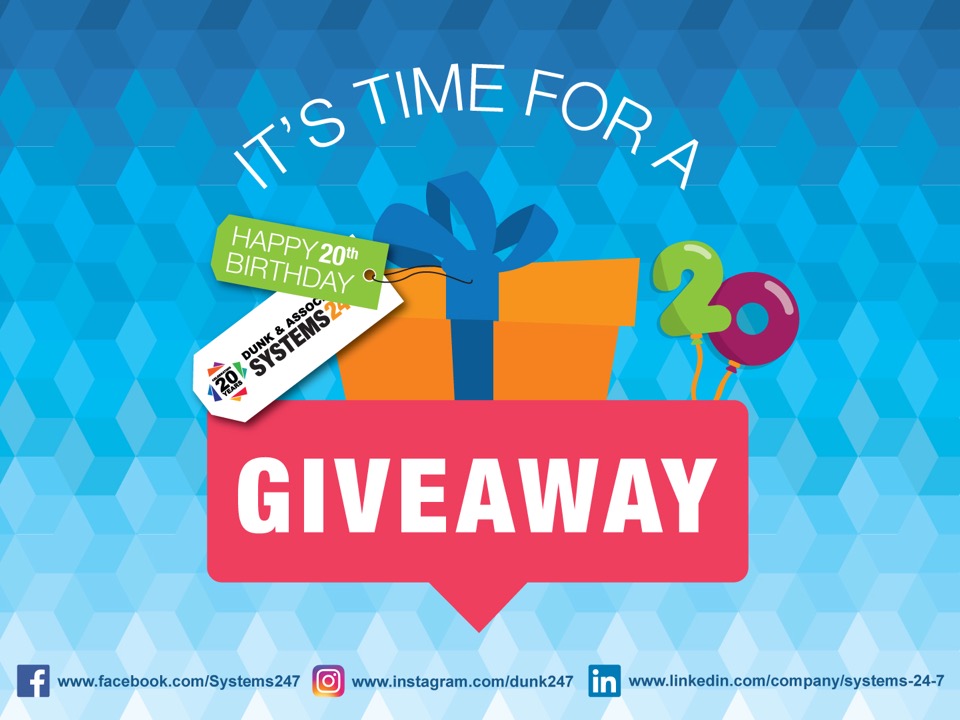